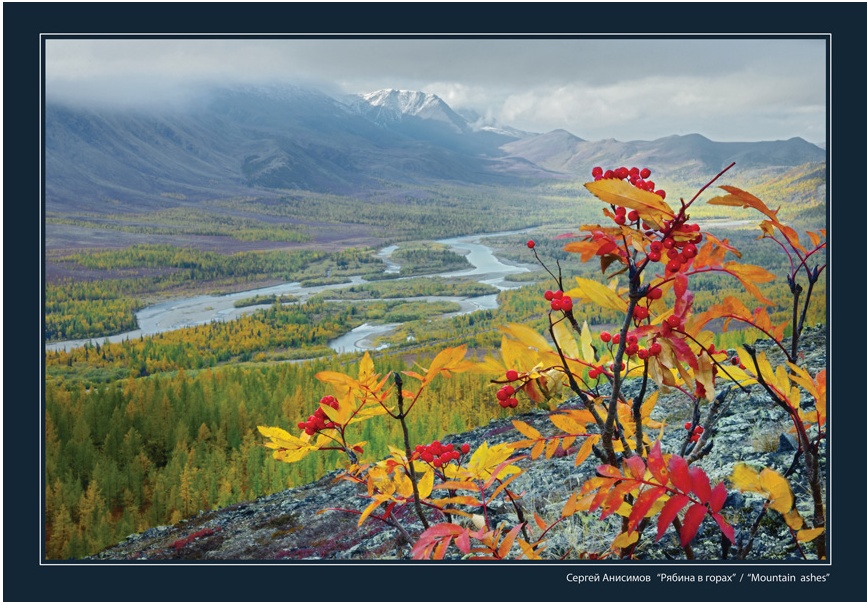 Ямал – 
 край рек 
    и озёр
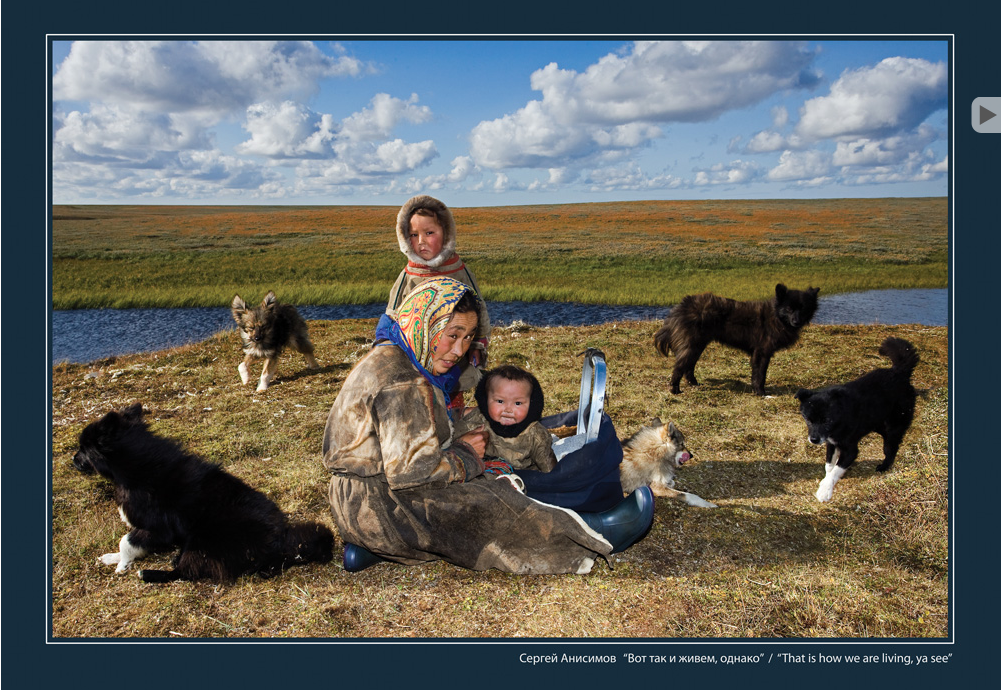 Вода – это жизнь
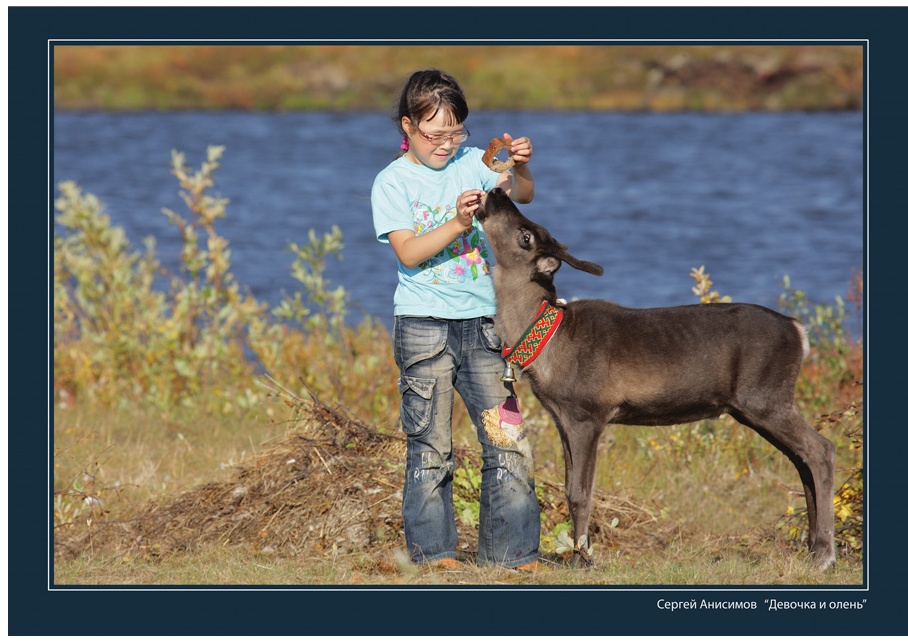 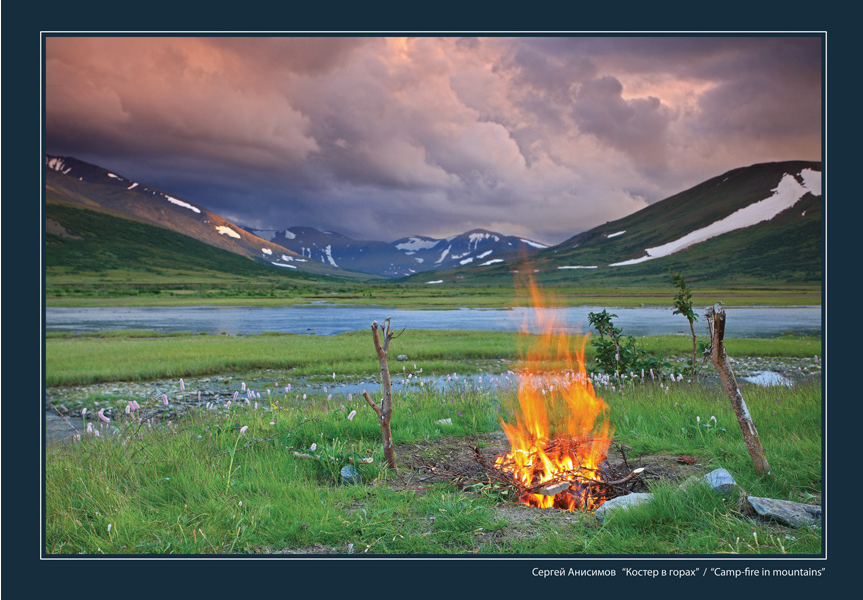 Вода для жизни
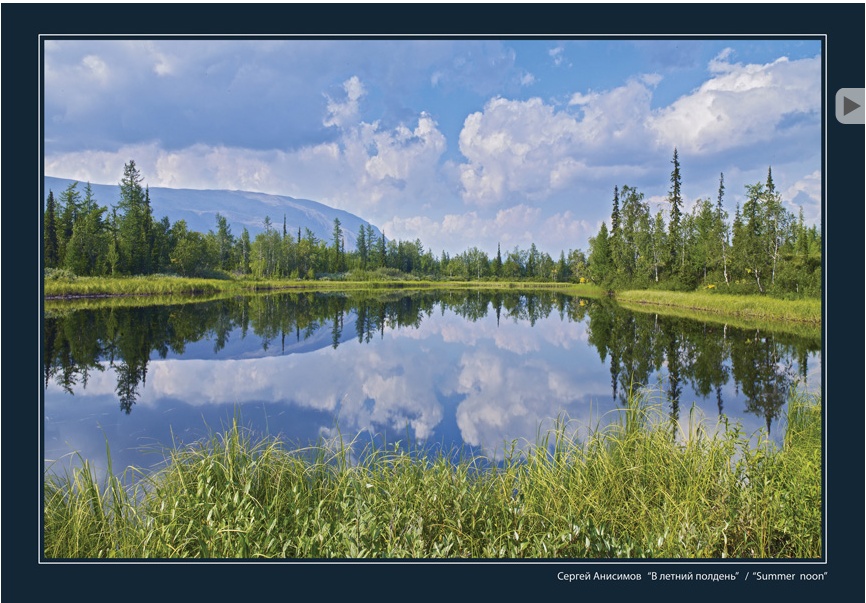 Ямал – край земли, 
  край рек и озёр
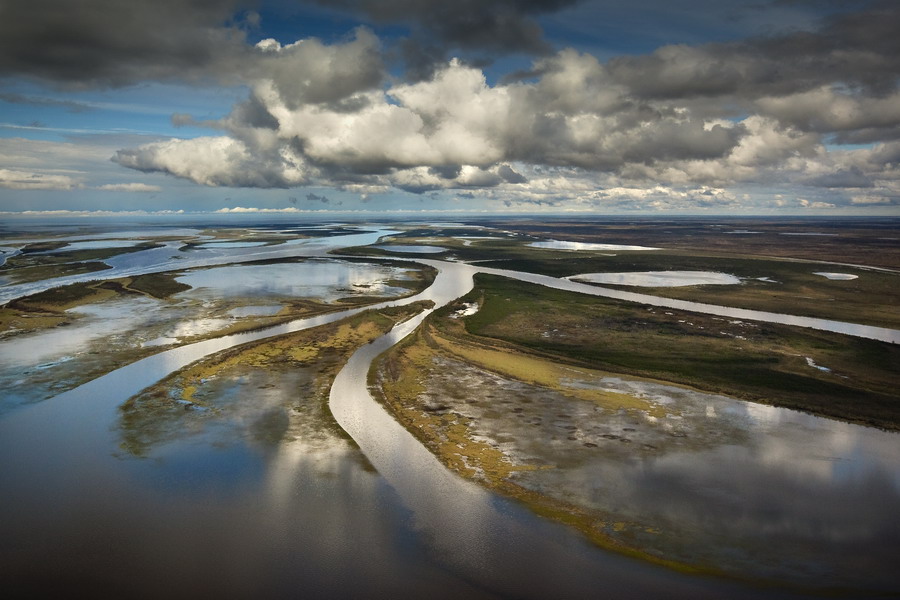 … Обь- одна из древних на планете рек,
Сколько ей веков, не знает человек.
                                                    Л. Лапцуй
Обь – величайшая река России
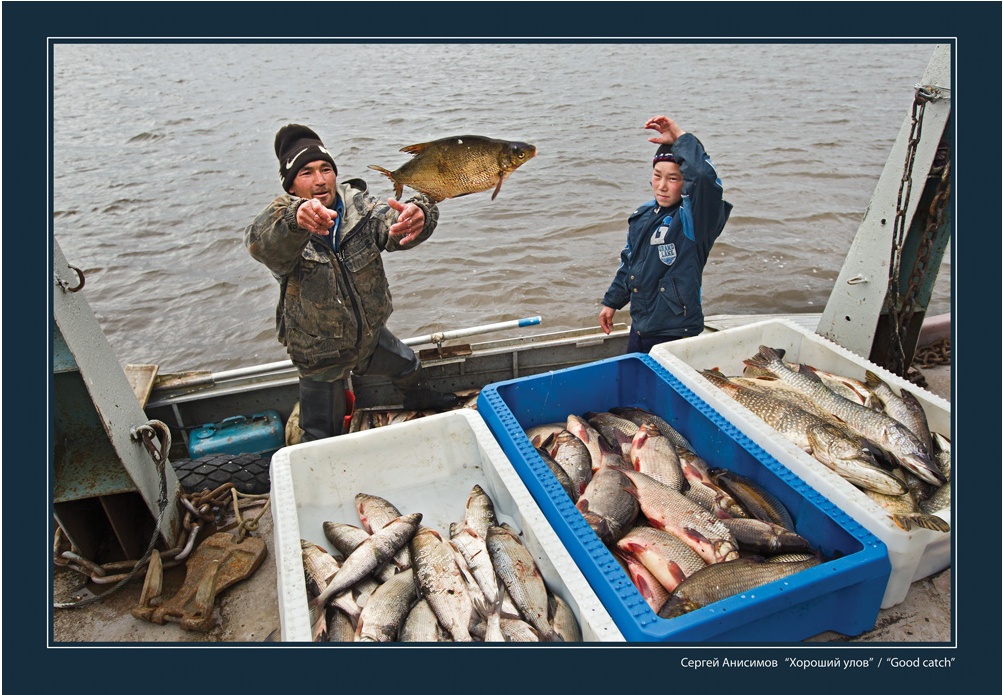 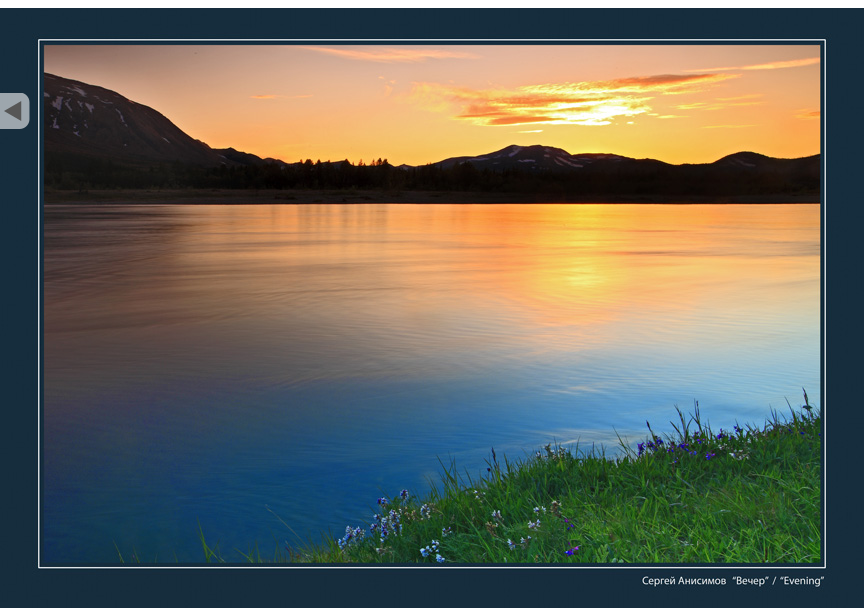 Обь
-
самая спокойная
самая рыбная
самая длинная
Обь
-
«снежная вода»
«бабушка»
«Ас»
«Квай»
«Сале – Ям (река мысов)»
«Умар»
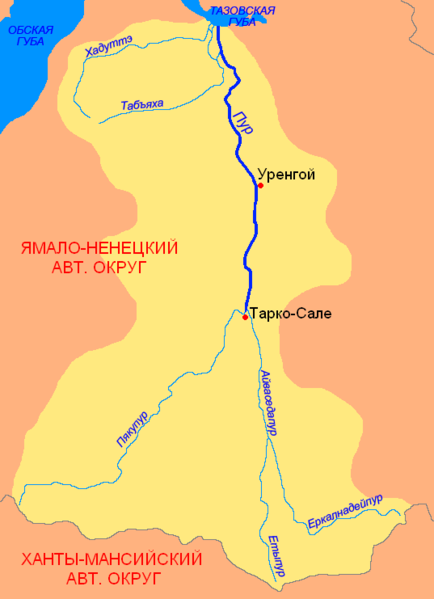 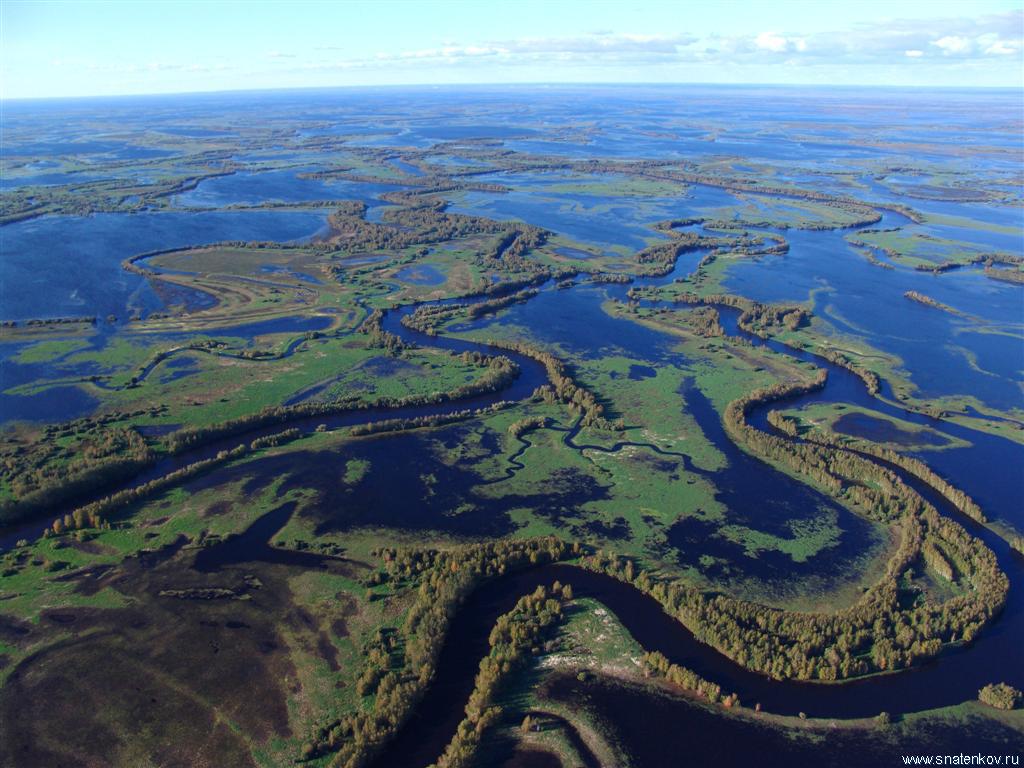 Юрибей – река жизни
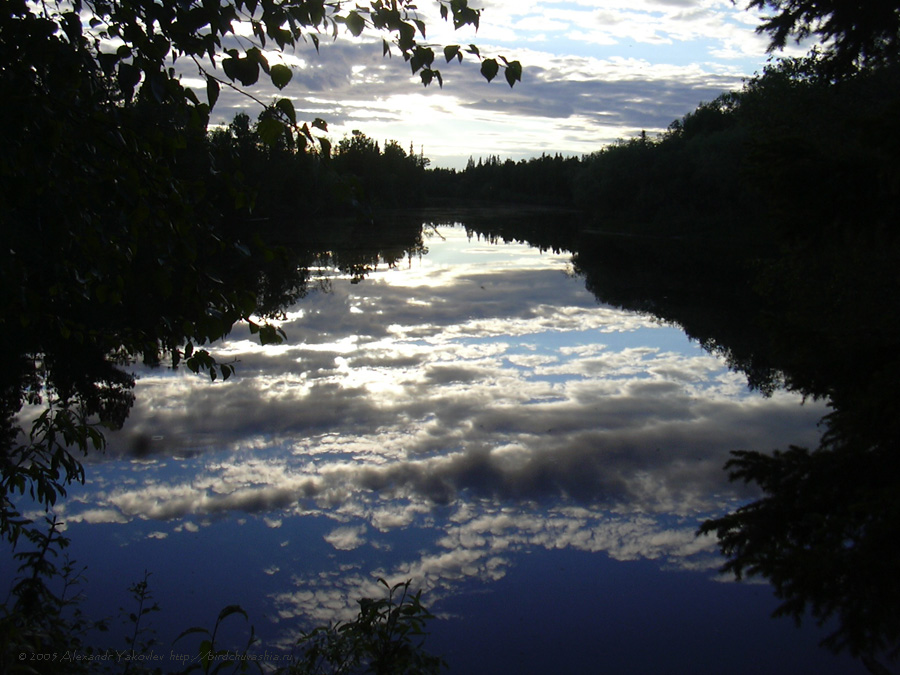 Река Питляр
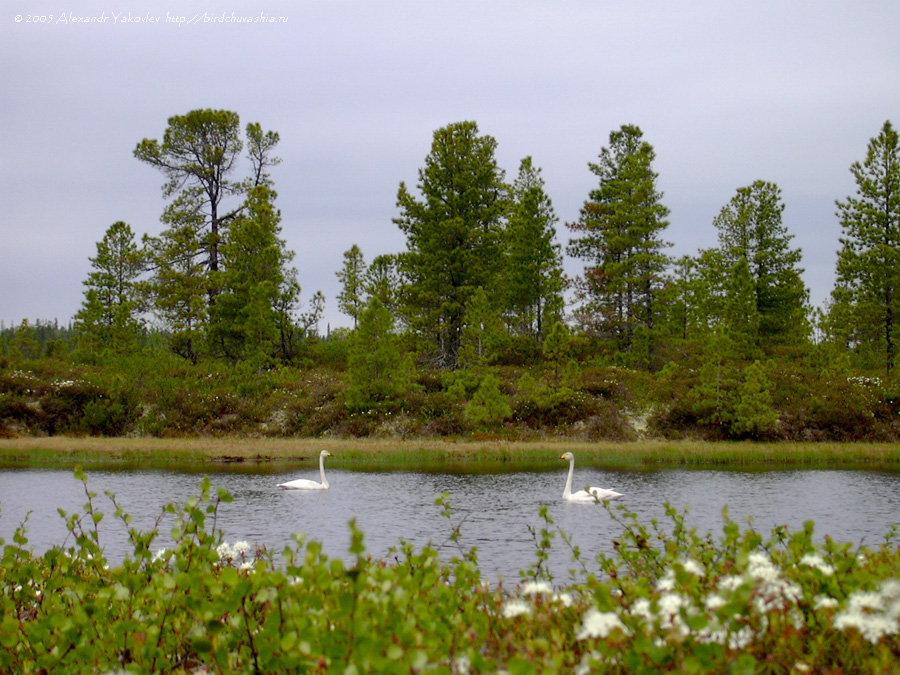 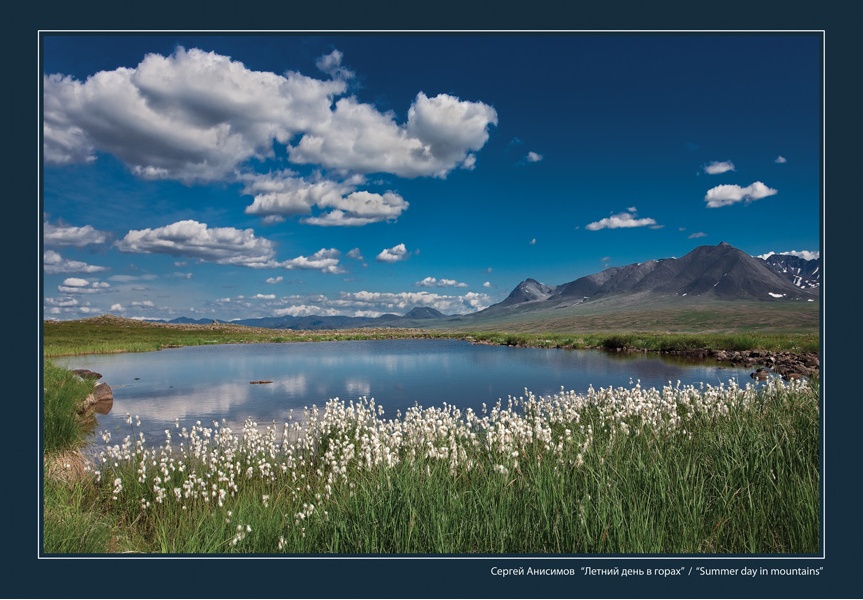 Край озёр
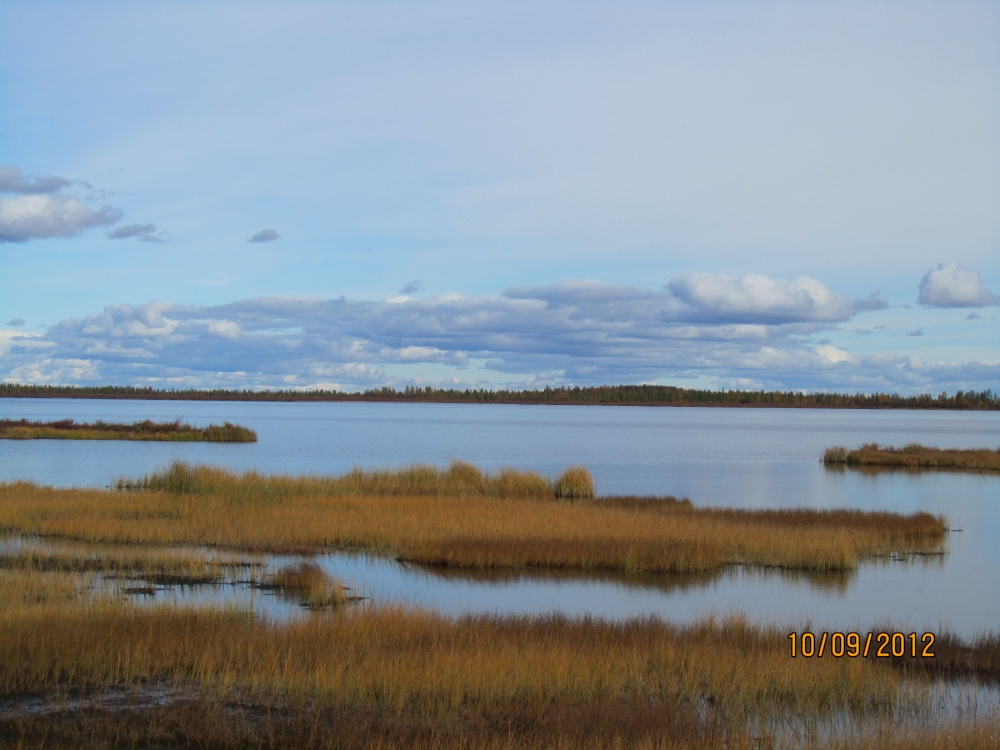 « Вода! У тебя нет ни вкуса, ни цвета, 
ни запаха, тебя невозможно описать,
тобой наслаждаются, не ведая, что ты есть. Нельзя сказать, 
что ты необходима для жизни,
ты – сама жизнь»                                                                                                                    			           Антуан де Сент - Экзюпери